If you haven’t received the course materials via email or from Moodle, please download them from
https://edshare.gla.ac.uk/1048/
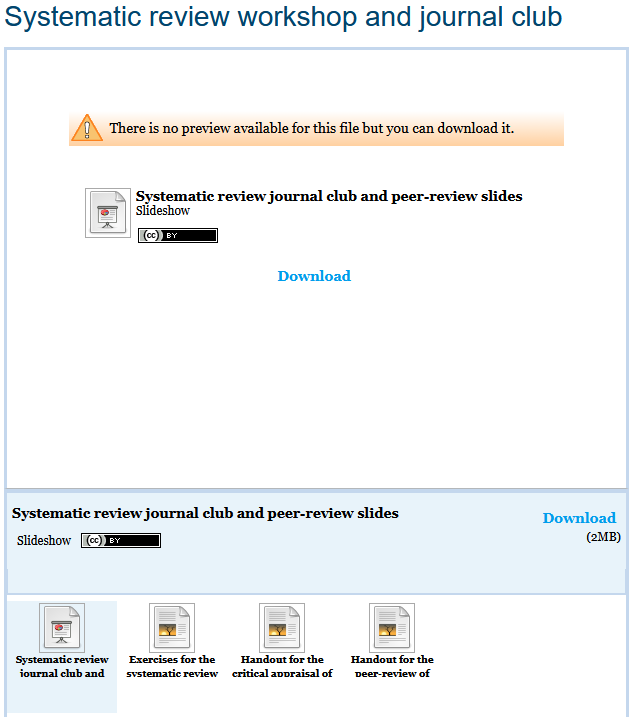 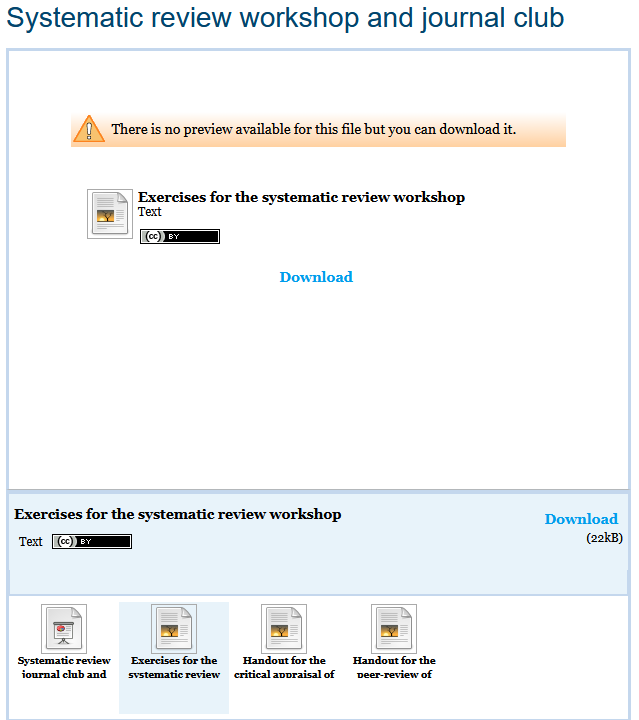 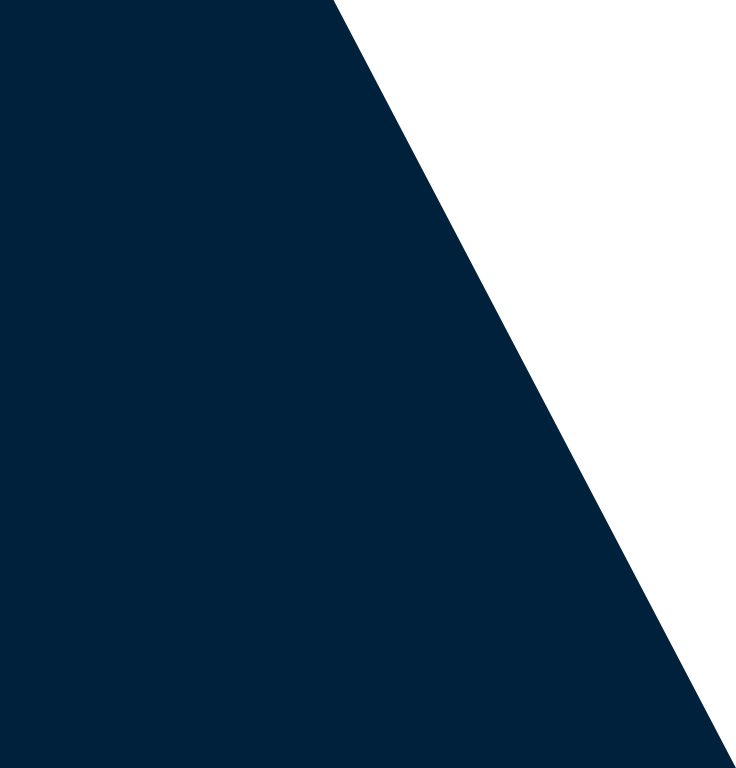 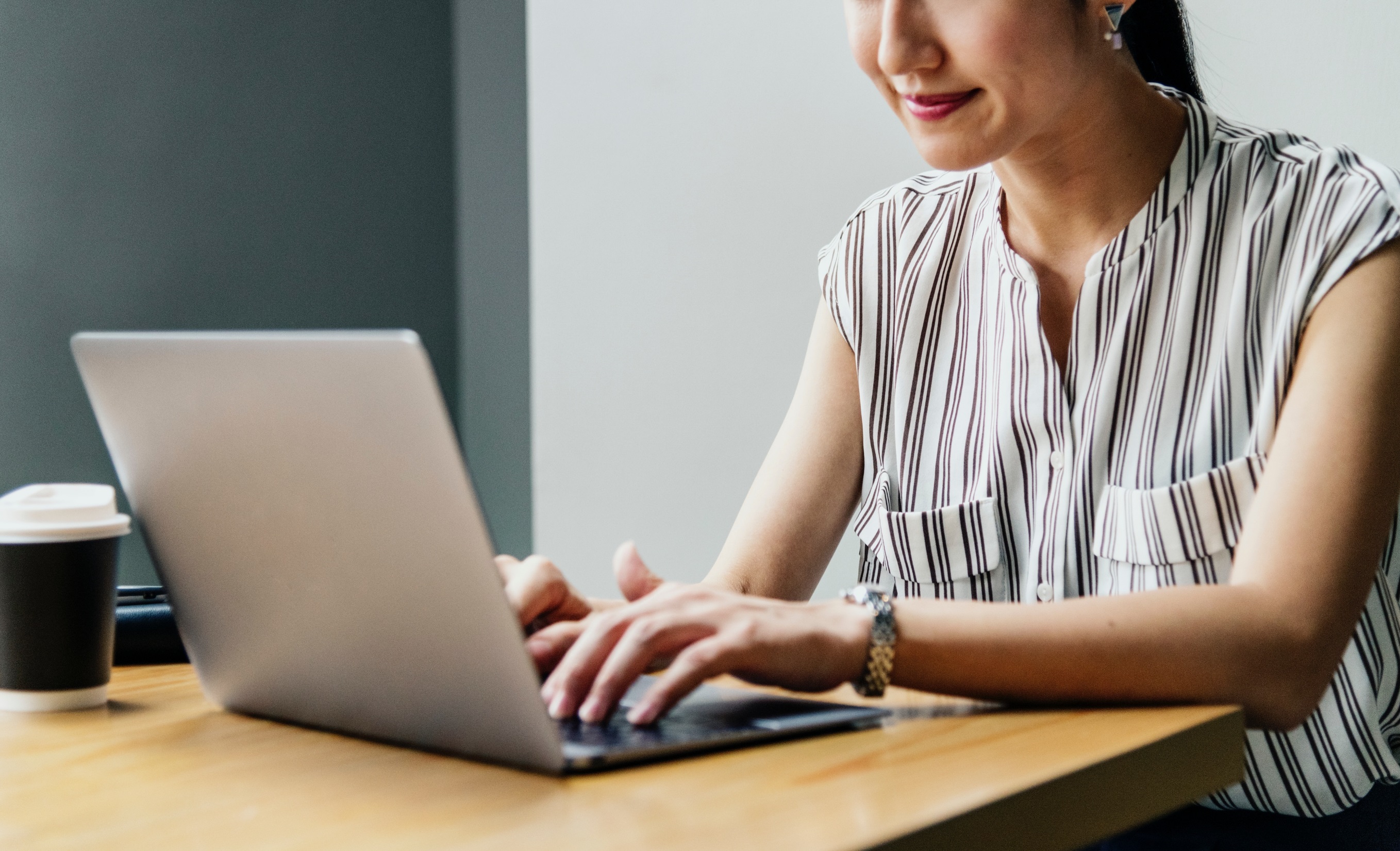 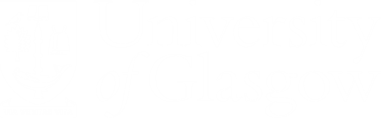 DClinPsy systematic review workshop
Paul Cannon
College Librarian Medical, Veterinary & Life Sciences

Tracey McKee
NHS Greater Glasgow & Clyde Library Services
paul.cannon@glasgow.ac.uk
tracey.mckee@ggc.scot.nhs.uk
Photo by rawpixel on Unsplash
Schedule for the day
09.30-11.00 Systematic review searching: Introduction to search concepts and guided walk-through of a PsycINFO search and Medline translation

11.00-11.15 Break

11.15-11.45 Systematic review searching: Self-paced replication of PsycINFO search with ‘drop-in’ Q&A
11.45-12.30 Systematic review searching: Self-paced development of your own search strategies

12.30-13.30 Lunch

13.30-15.00 Systematic review journal club: Introduction to appraising a systematic review, followed by small group discussion of Wallbridge Bourmistrova et al.’s systematic review

15.00-15.10 Break

15.10-15.40 Systematic review peer review session: Small group peer review of your draft search strategies
15.40-16.20 Systematic review escape room
16.20-16.30 Summary of the days learning
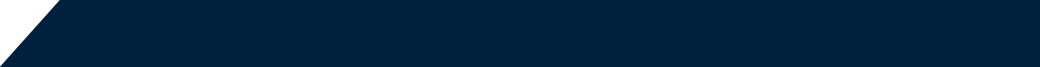 Learning outcomes
By the end of the workshop you will:

Be able to structure a search strategy using a question formulation framework
Understand the principles of Boolean logic and search syntax in relation to a systematic review search strategy
Be able to run a search using subject headings and free text terms in the PsycINFO database
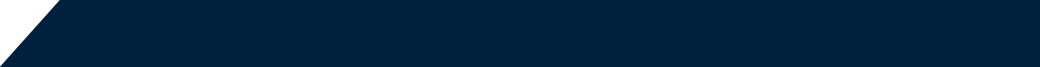 Question formulation frameworks
See Supplementary Material 1 of Booth A, Noyes J, Flemming K, et al. Formulating questions to explore complex interventions within qualitative evidence synthesis. BMJ Global Health 2019;4:e001107: https://dx.doi.org/10.1136/bmjgh-2018-001107 for an exhaustive list of question formulation frameworks.
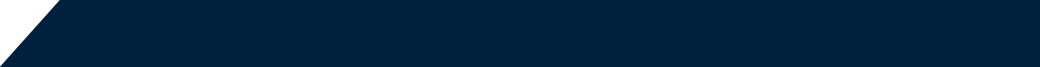 Illustrating a PICO search strategy
Does physical activity improve mental health outcomes in adolescents?

(child* or adolescen* or youth or “young person*” or school* or teen*)
AND
(“physical activit*” or exercis* or sport* or fitness)
AND
(“mental health” or wellbeing or well being)
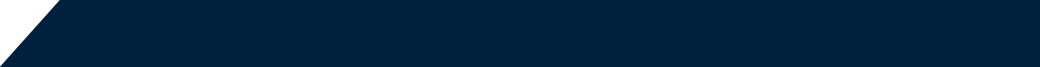 Exercise one: Frameworks and strategies
What factors improve or diminish access to, or experience of, psychological services for adults in contact with the criminal justice system?
Search strategy

(adult*)
AND
(criminal justice system)
AND
((“mental health” or psycholog*) n2 service*)
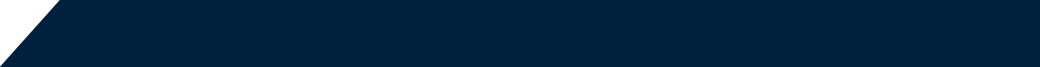 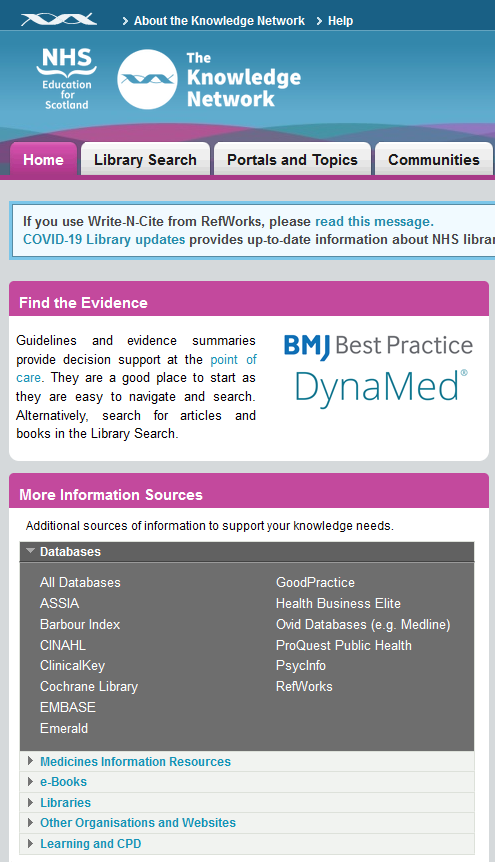 Exercise two: Guidedsearch of PsycINFO
From http://www.knowledge.scot.nhs.uk

Click PsycINFO from the Databases menu
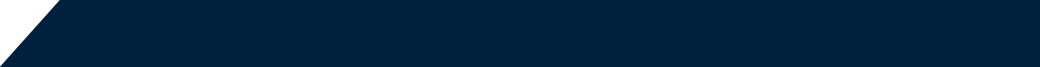 Contact details
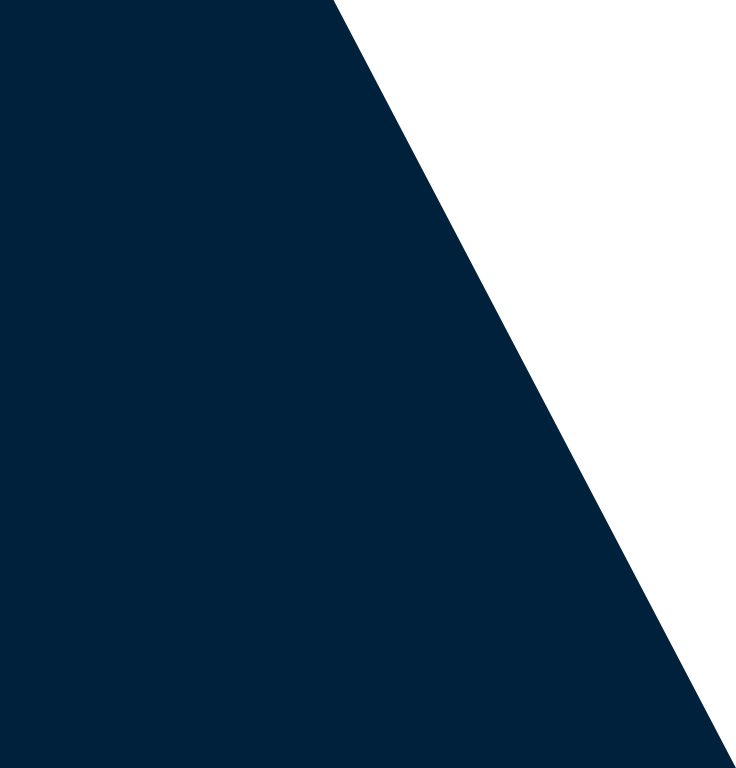 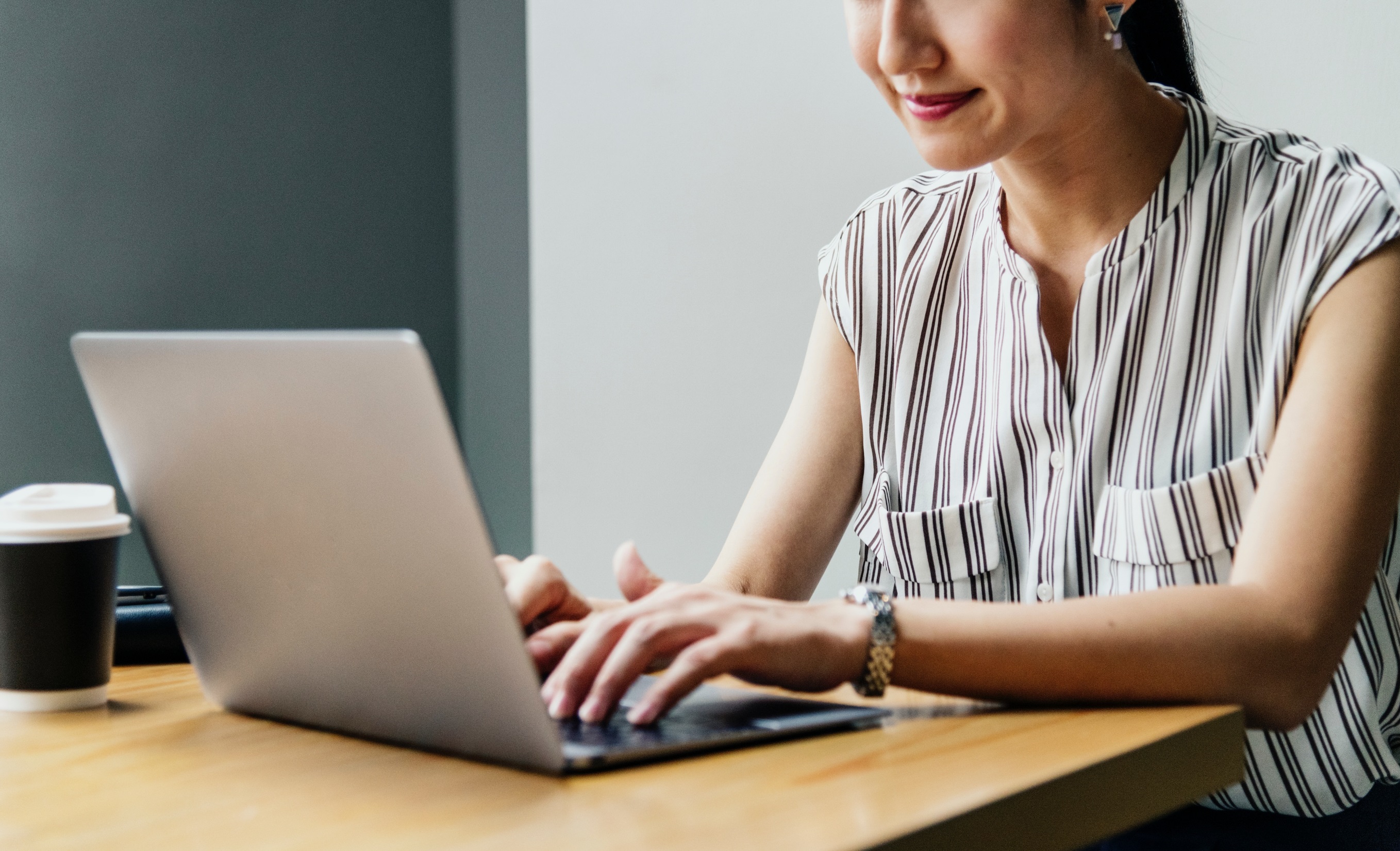 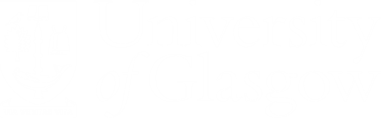 https://www.gla.ac.uk/myglasgow/library
Paul Cannon
College Librarian Medical, Veterinary & Life Sciences

Tracey McKee
NHS Greater Glasgow & Clyde Library Services
paul.cannon@glasgow.ac.uk
tracey.mckee@ggc.scot.nhs.uk
Photo by rawpixel on Unsplash
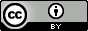 This work is licensed under a Creative Commons Attribution 4.0 International License